Being a Neurodivergent Parent
My journey towards diagnosis
Expectations versus the reality 
Managing the diverse needs within the family
Feeling overwhelmed and avoiding burnout
Maintaining boundaries and balance
Buffering and belonging
About me
ADHD person
Neurodivergent parent
Over 20 years' experience working with children, young people and their families
2
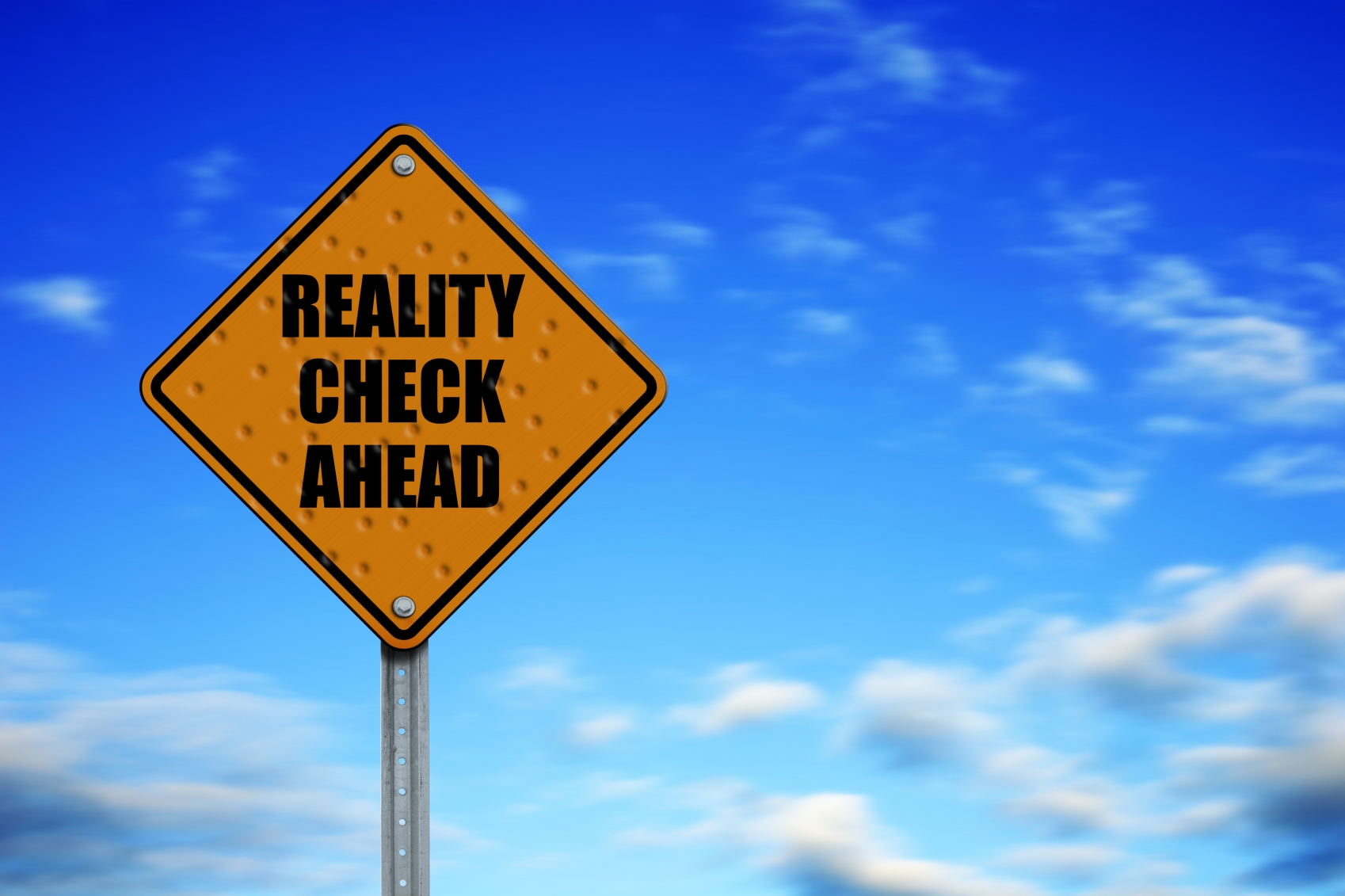 Becoming a parent
“All you need are rules, routines and boundaries“
Conference presentation
3
3
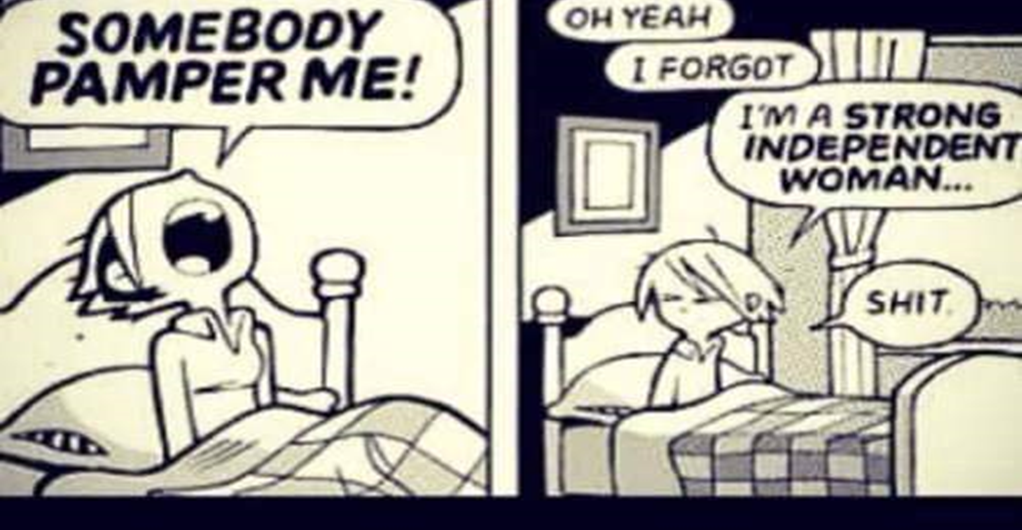 Expectation V’s The Reality
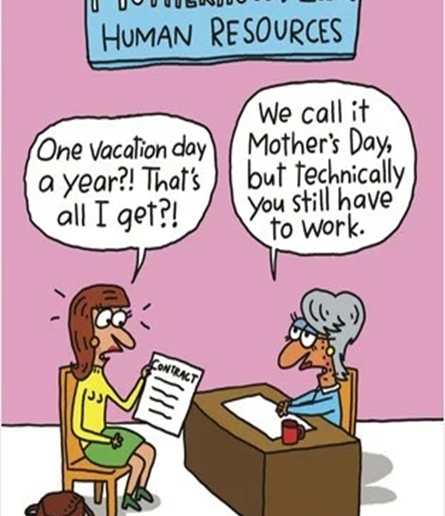 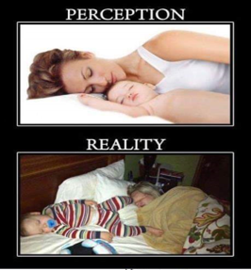 It takes a village to raise a child
Parent job description
Hormonal changes  
Different presentation in females
Sensory sensitives and triggers
Executive function and dopamine
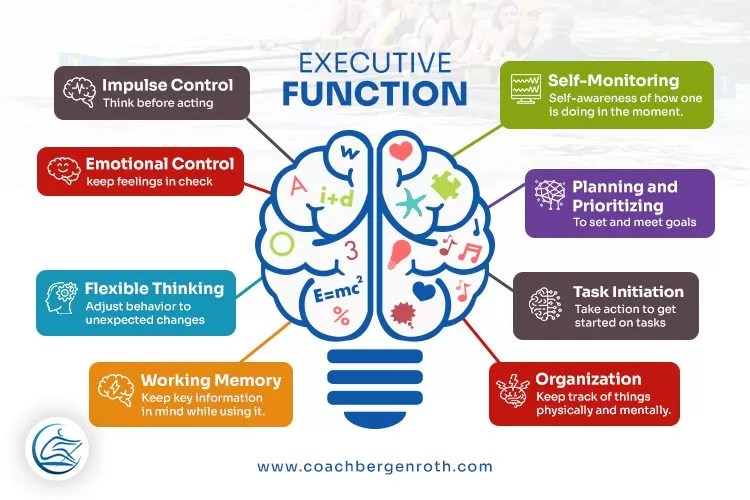 Why is this so hard?
Who’s carrying the mental load
5
What’s it like having a neurodivergent parent?
Funny 
Kind 
Great at helping us with our problems
You get how we feel 

Late 
Burning food 
Grumpy in the morning 
Panic cleaning
6
Traits versus Impact
We don’t fit inside one box
Frequency 
Since childhood
Developed coping strategies
Impacts different areas in life – sense of self, relationships, job and your overall health and well-being.
Strengths and challenges
Spikey learning profile
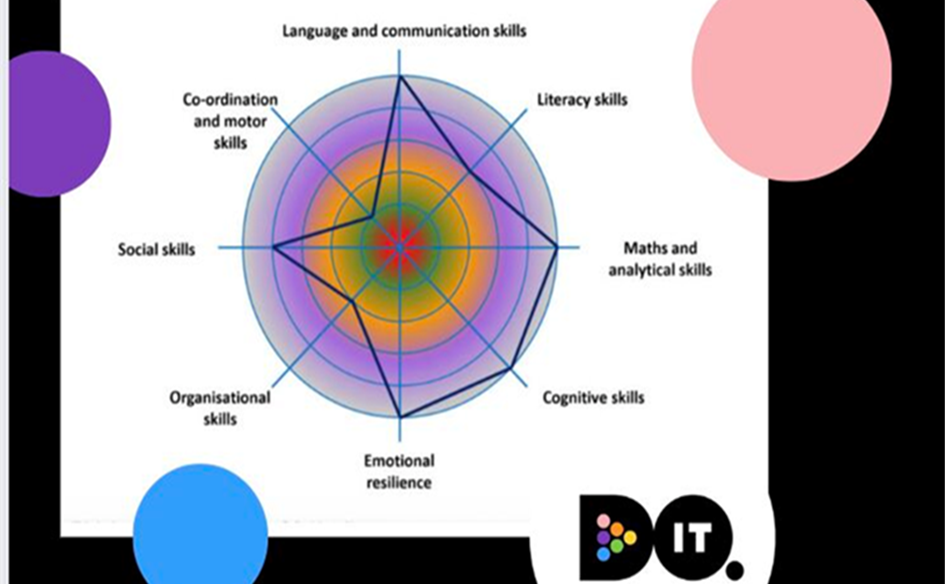 8
WHAT’S                                                                                                                             YOUR                                                                                                                              FLAVOUR?                                                                                                                                                                                                                                                         ADHD
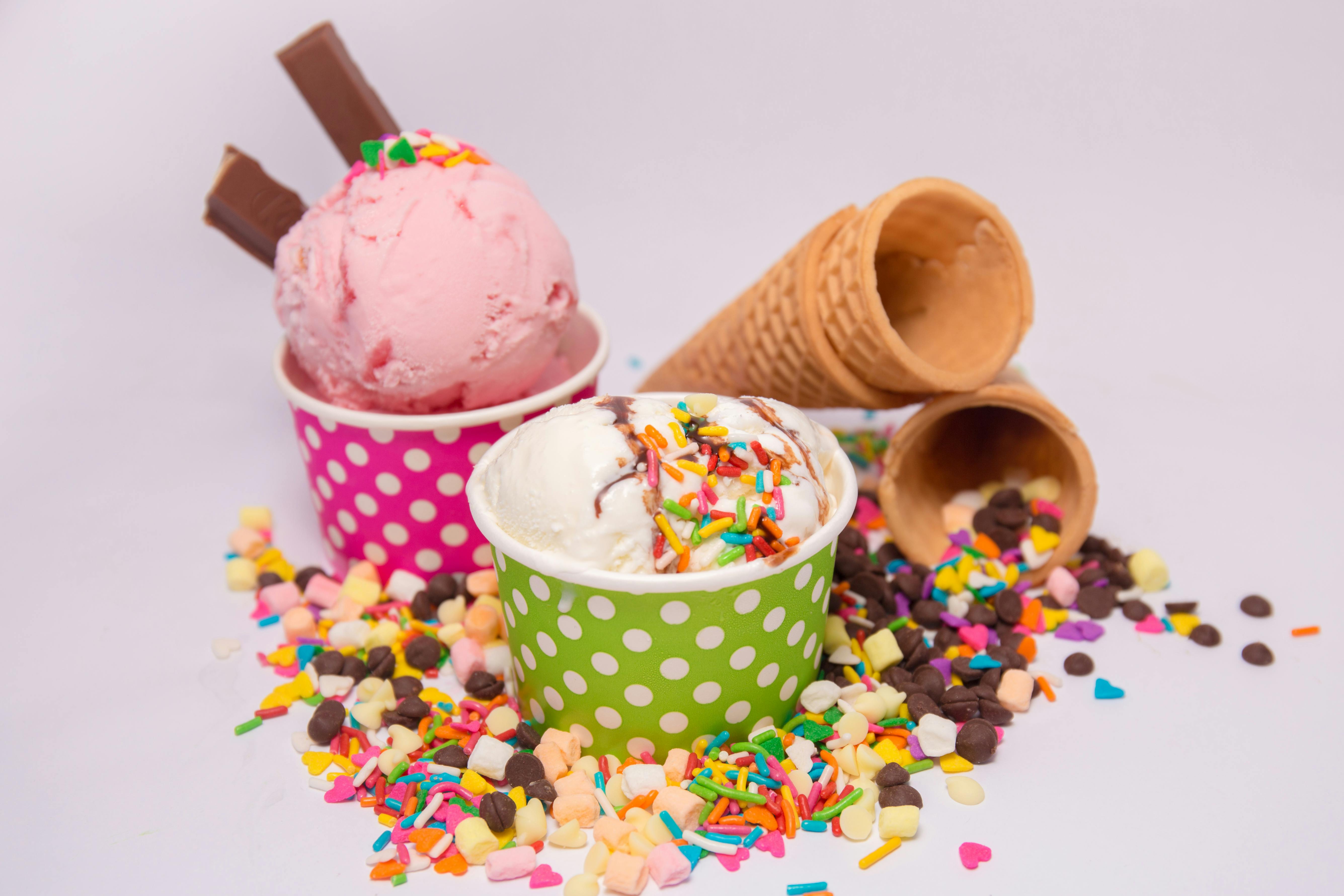 Ability to regulate:
Attention 
Emotion
Energy
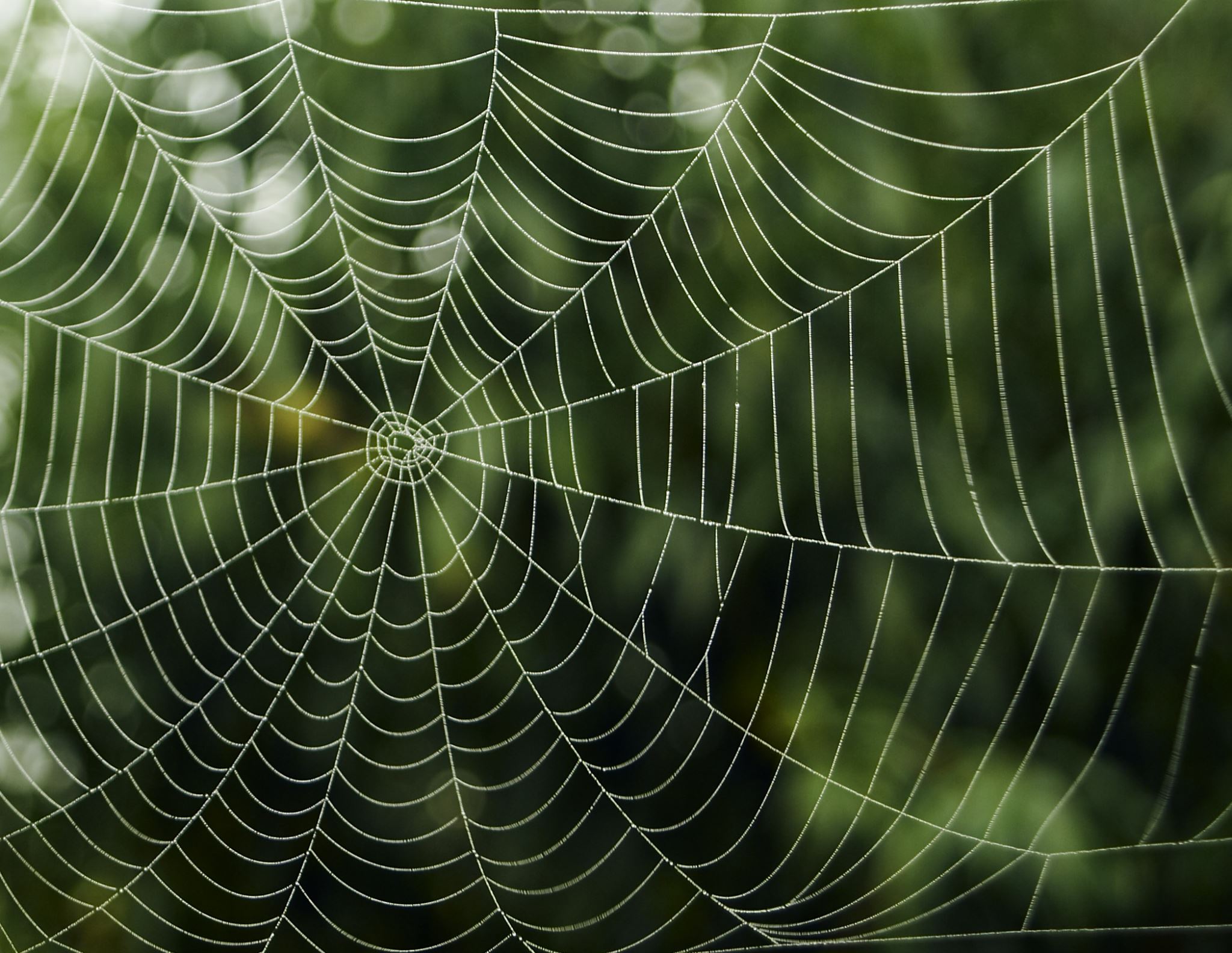 How my brain works
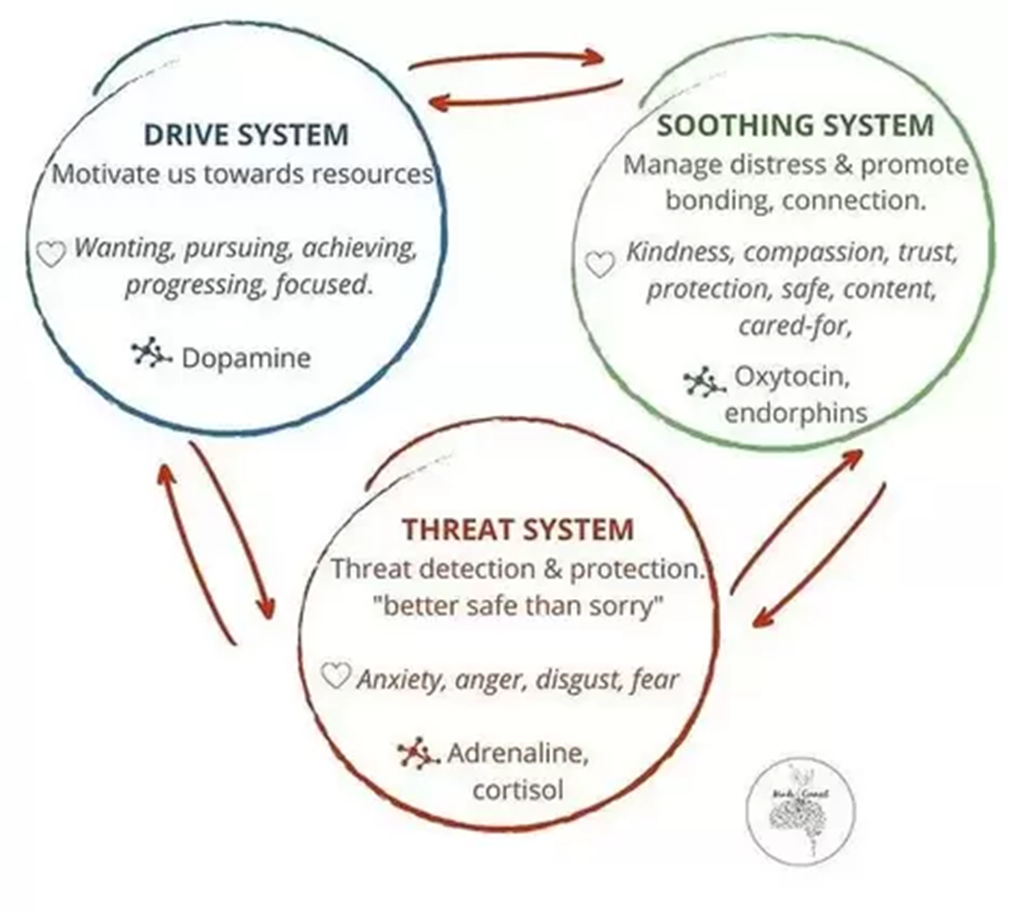 BoundariesNotice and map your burnout cycle
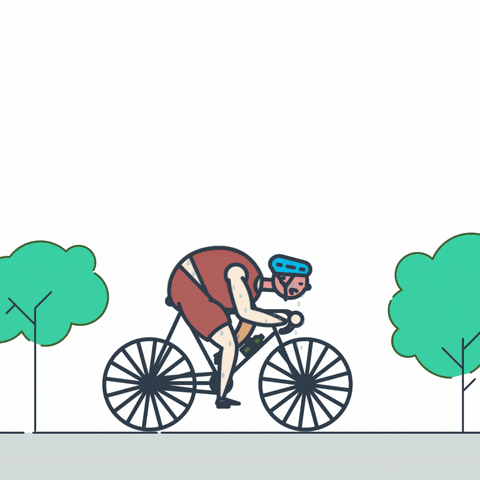 Expectations from self or others
Lack of downtime or buffering
People pleasing 
Poor boundaries – Know your limits and when to say NO!
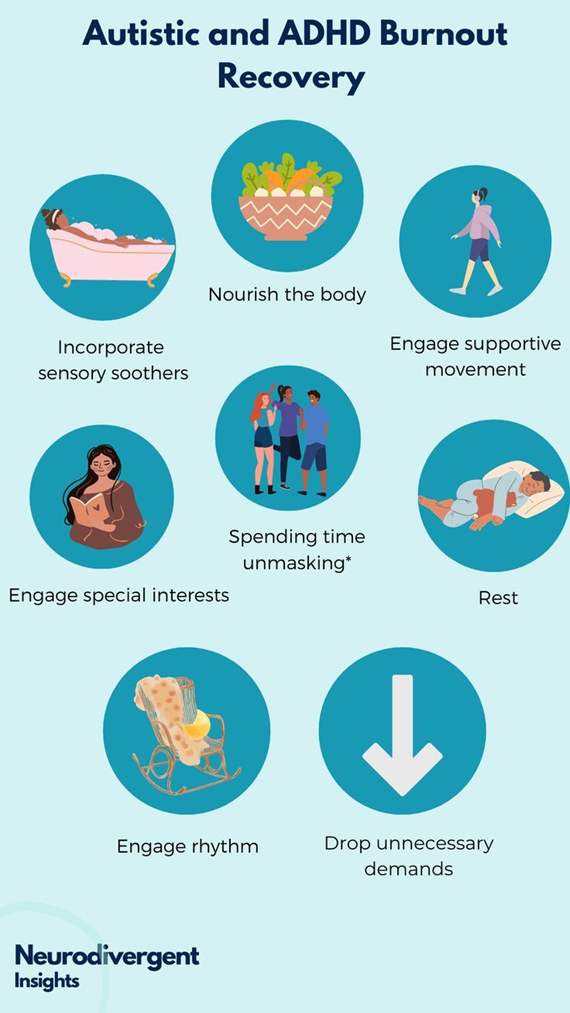 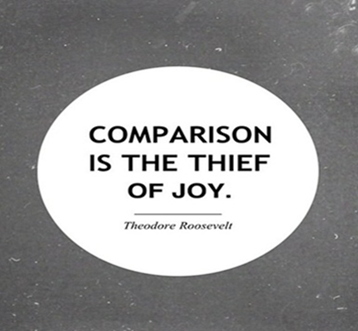 Follow your own path
Beliefs, goals and values
Co-regulation and putting on your own oxygen mask first
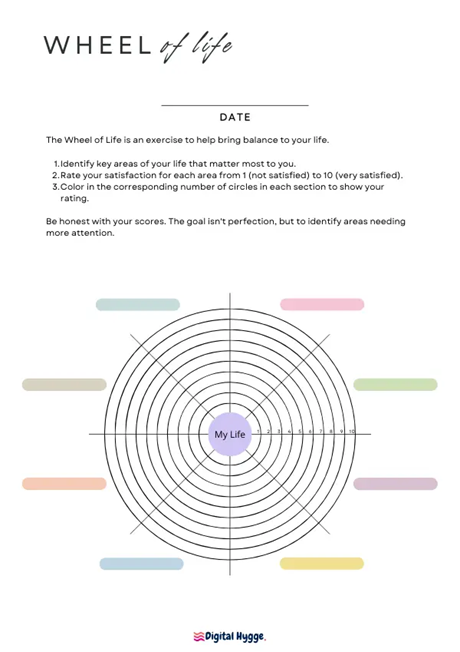 Balance Wheel of Life
What is taking up most of my time and energy
How to can you bring more balance into my life
What are my boundaries. When to say NO!
14
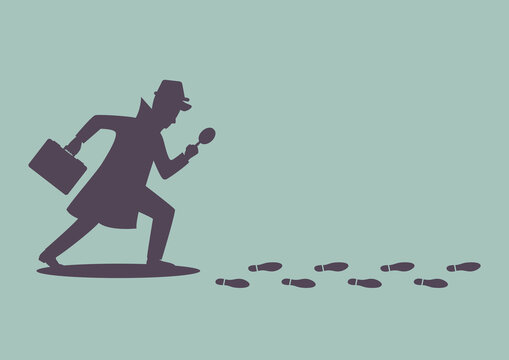 Become a sensory detective
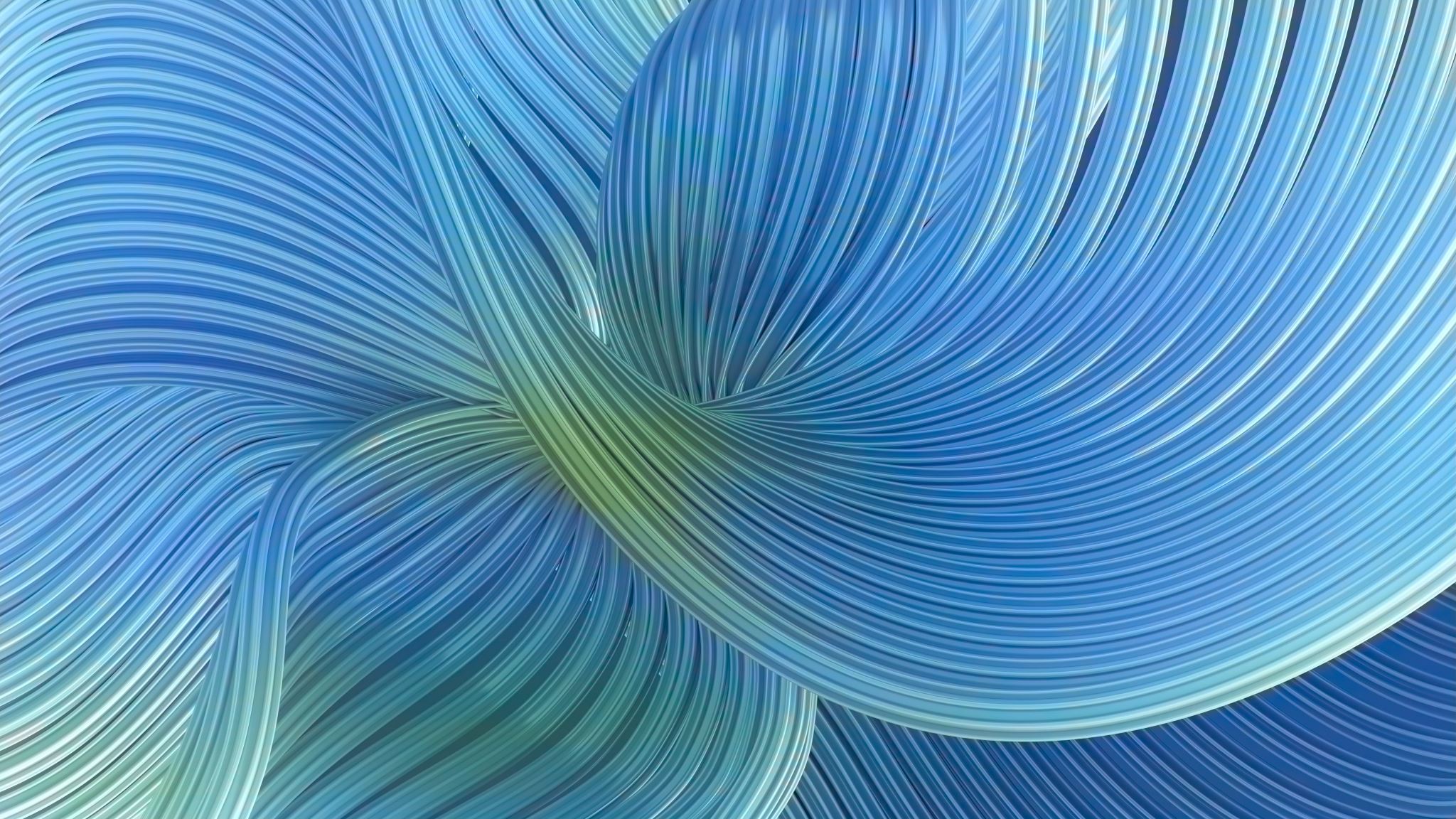 What am I feeling?
Where in my body do I feel it?
What is happening in my environment / life right now?
What’s available to me currently?

Body scanning
Sensory seeking or avoiding 
Stress tolerance
Energy levels
Sensory soothing toolkit – calm the chaos or activate bounce back
What makes you tick and what gives you the ick!
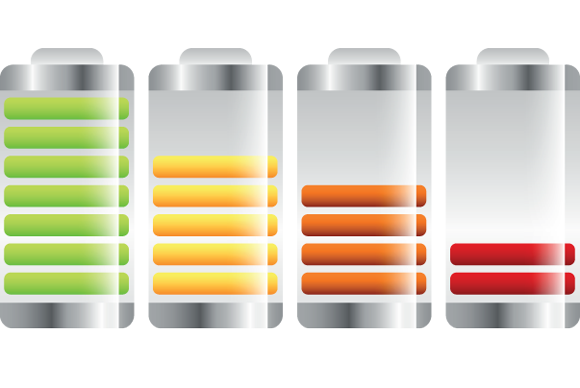 Belonging“The opposite of belonging is fitting in” Brene Brown
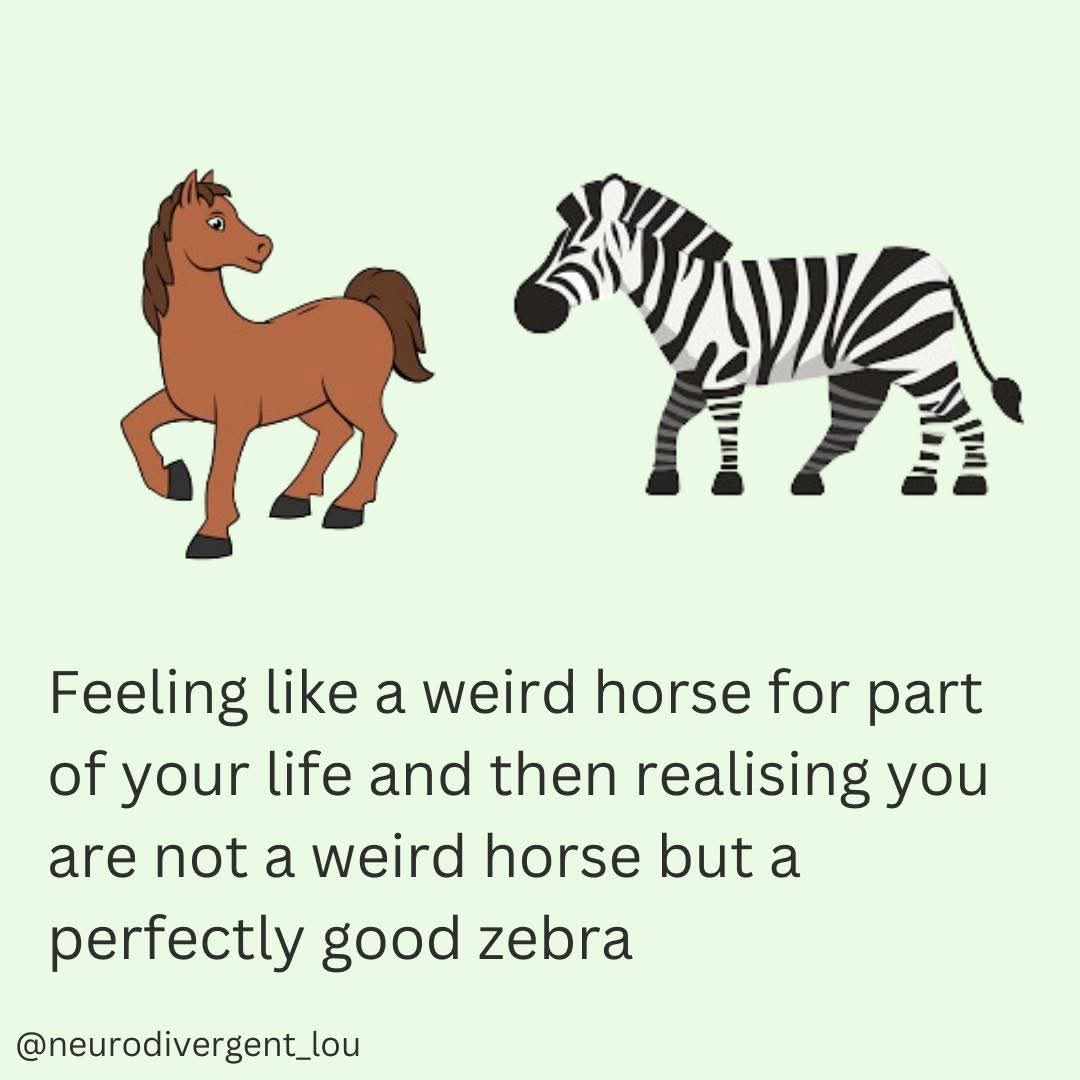 Belonging
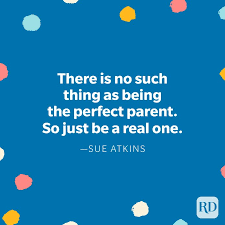 Belonging ImaginationGive it time
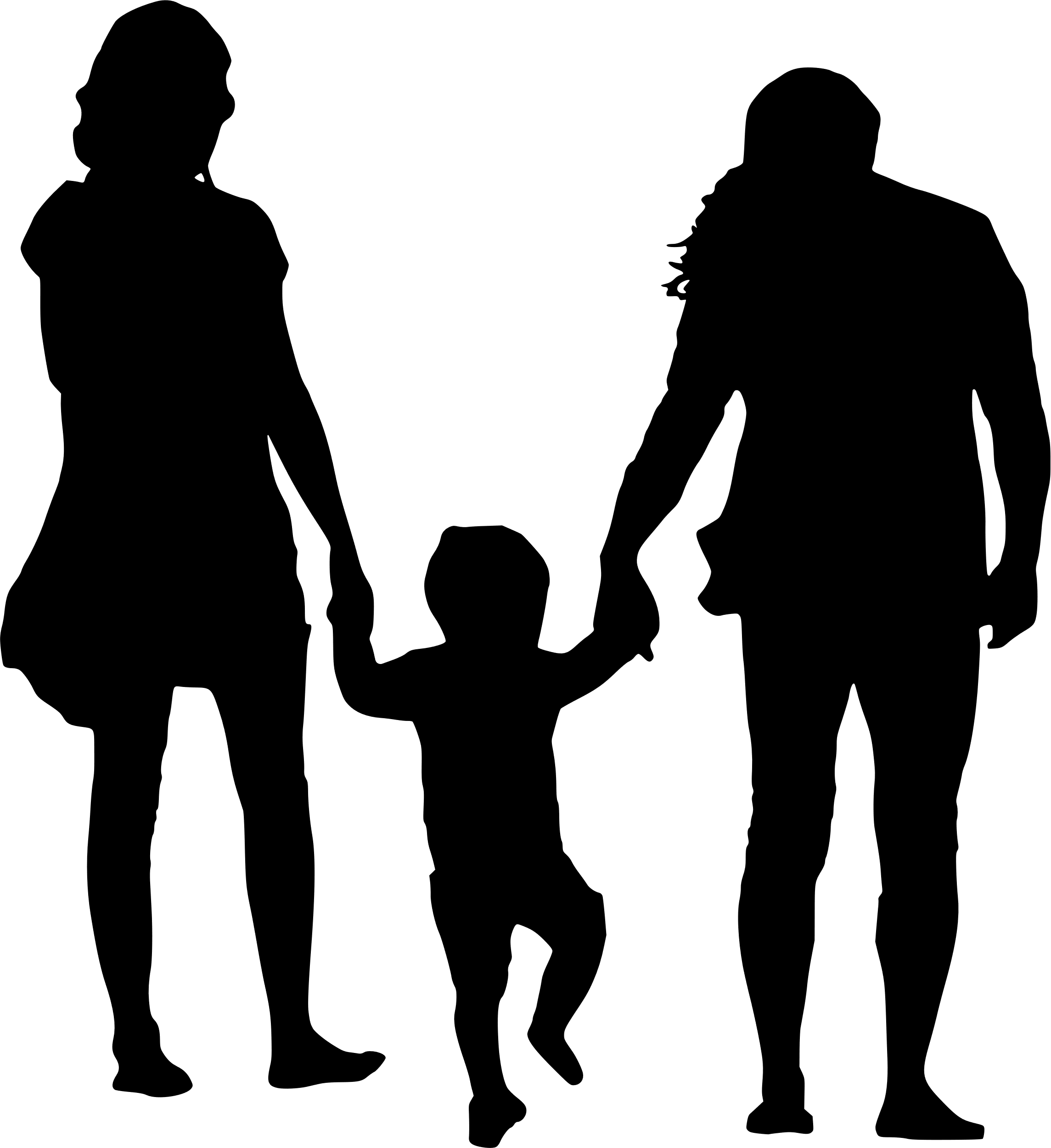 Buffering - Self Survival Hacks
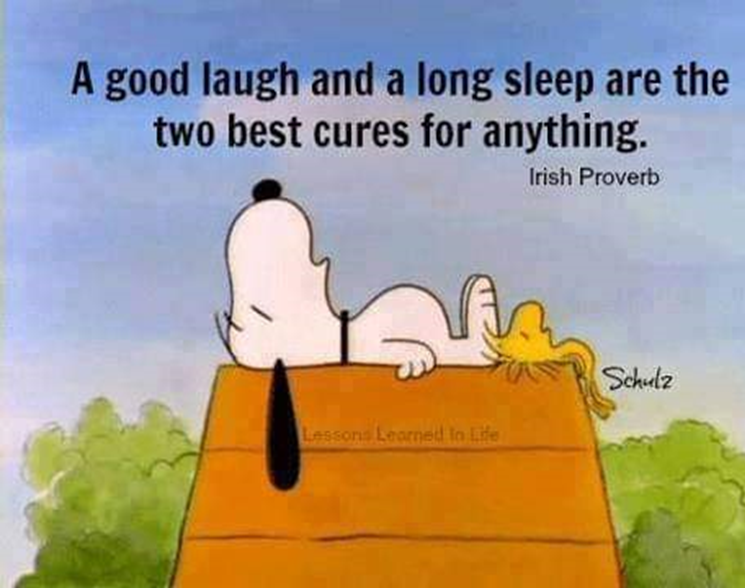 Processing skills – auditory, verbal and visual
Multi-tasking  myths
Recharge – creativity and nature
Shush the critical voice
20
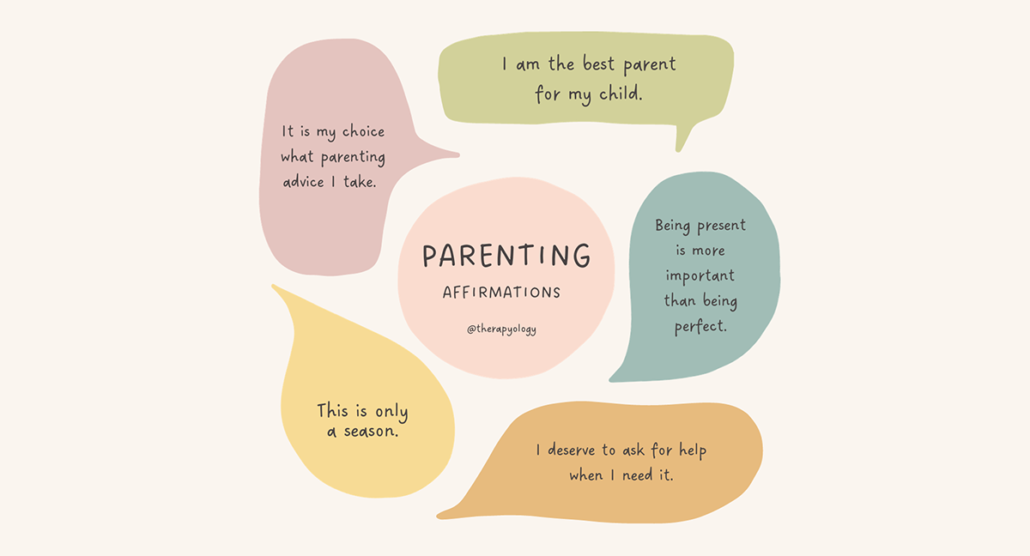 What really matters?
Conference presentation
Late
Burning food
Grumpy in the morning
Panic cleaning

Funny 
Kind 
Great at helping us with our problems
You get how we feel
21
Key takeaways
One size does not fit all – Do what works for you and your family
Being an ND parent does not equal poor parenting or poor mental health.
It’s OK to ask for help and take time to recharge 
Balance, boundaries, buffering and belonging
Acceptance, self-belief and compassion. You are good enough and so are your children.
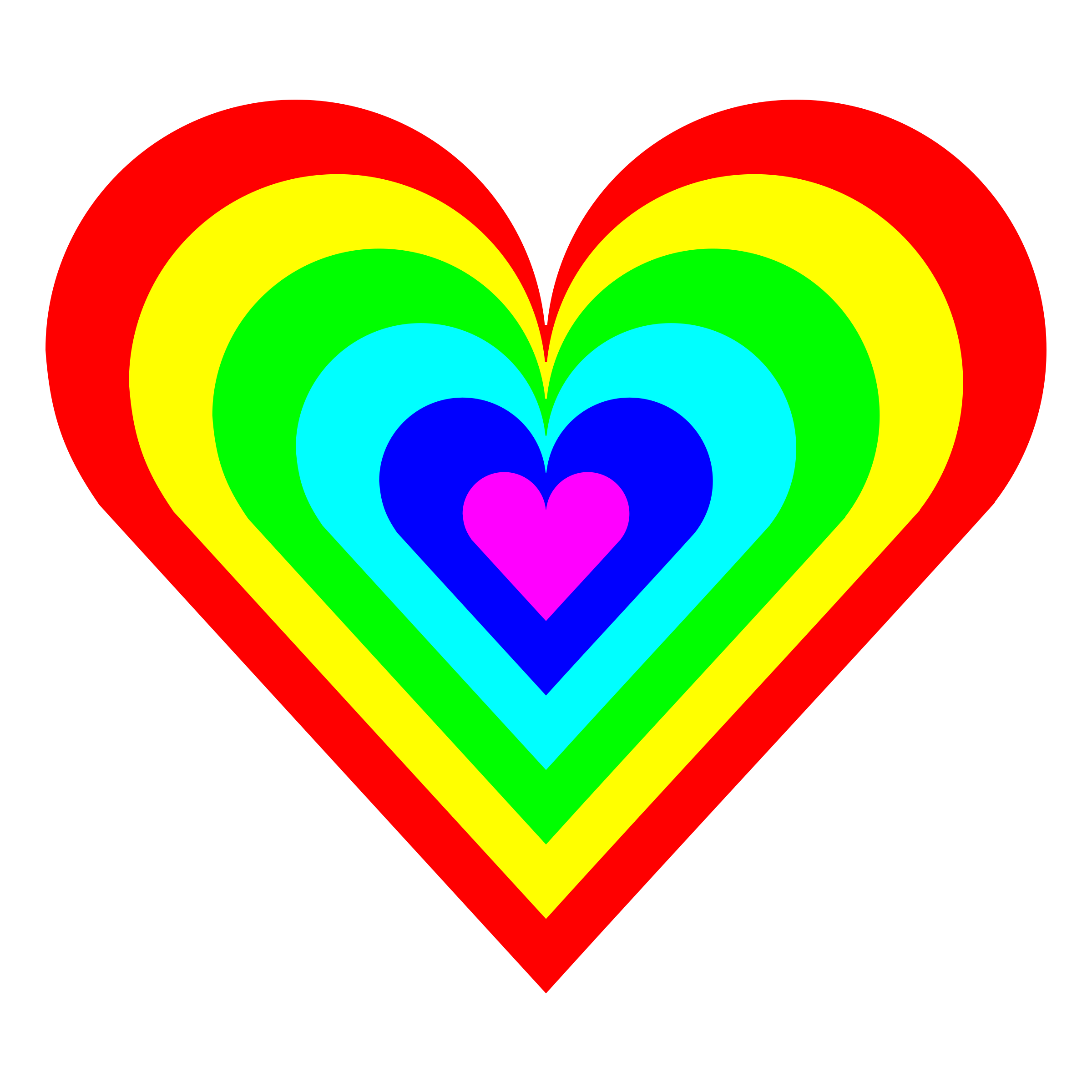 THANK YOU FOR LISTENING
22